Mitosis
When somatic cells divide
Somatic = body cells
Ex: skin cells, blood cells, bone cells, muscle cells…

Creates an exact duplicate of the original cell

One parent cell divides to become two daughter cells
Why? Helps your body with…
Growth
Repair
Development 

Here’s how…all you have to do is remember PMAT!
Interphase
BEFORE mitosis
Chromosomes are copied
Cell grows and doubles its organelles
No cell division takes place in this step
First step of the cell cycle
Prophase
Mitosis officially begins here
Chromosomes condense so they can be seen
Nuclear membrane disappears
Spindles appear
These are the thin lines that you see stretching across the cell
Prophase
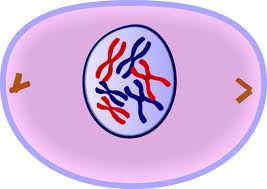 Prophase
Metaphase
Chromosomes line up along the middle of the cell
Meta – think middle!
Centrosome move to opposite poles
These are the objects you see on each end of the cell, which the spindles attach to
Metaphase
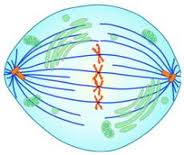 Metaphase
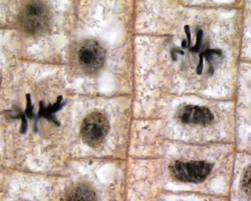 Anaphase
The chromosomes split

They move to opposite ends of the cell
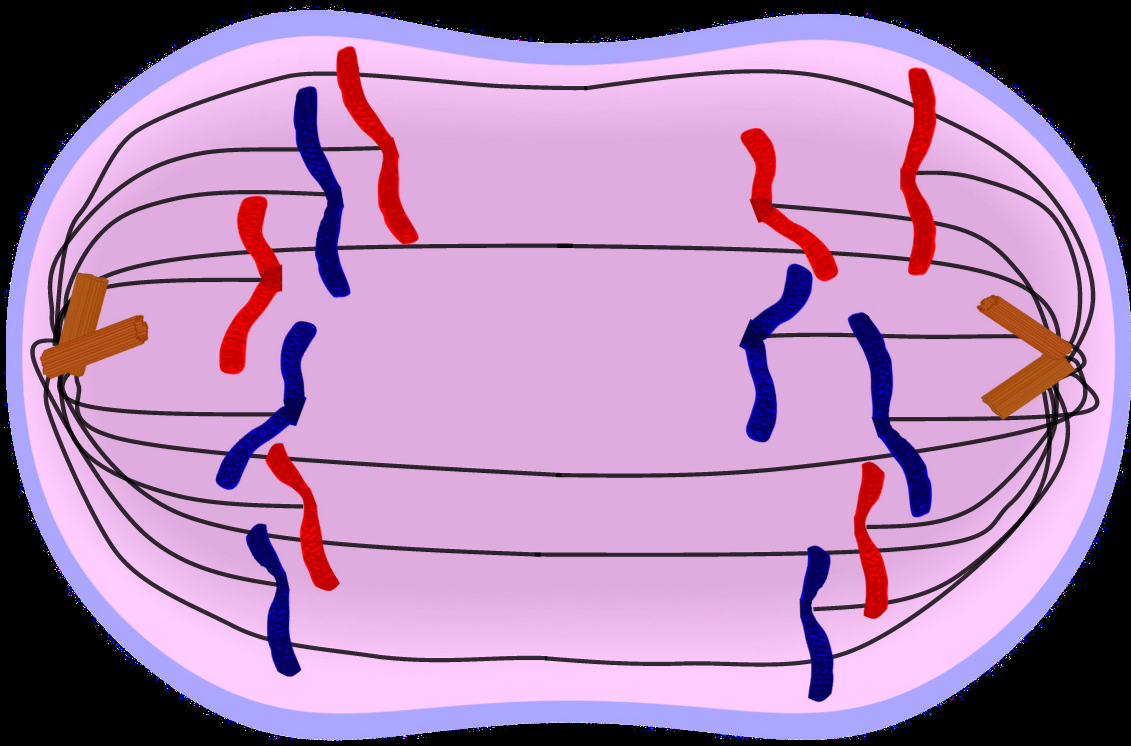 Anaphase
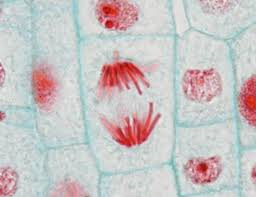 Telophase
Two new nuclei form around chromosomes

LAST step of mitosis
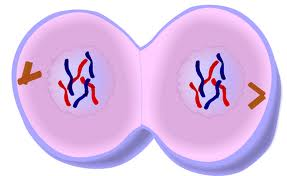 Cytokinesis
Cell membrane/wall begins to split creating two new daughter cells